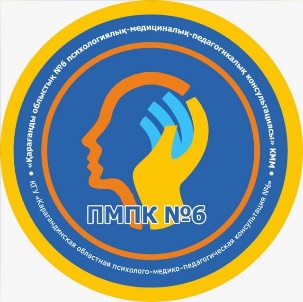 Что такое альтернативная коммуникация?
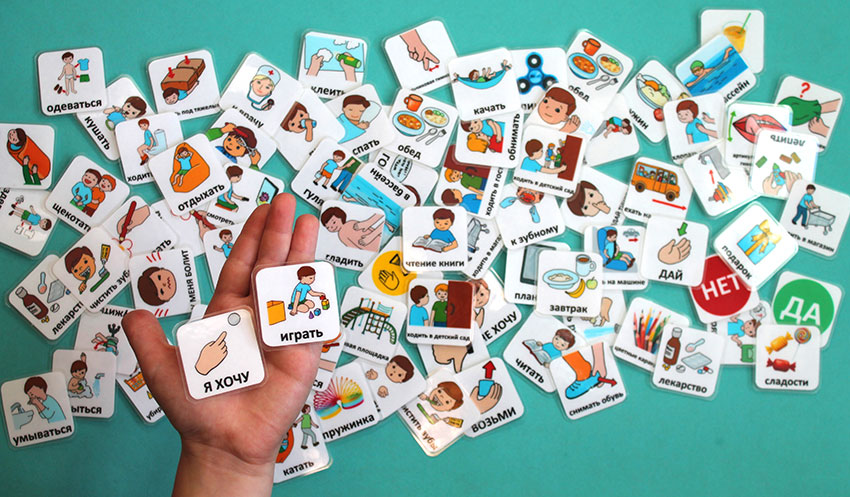 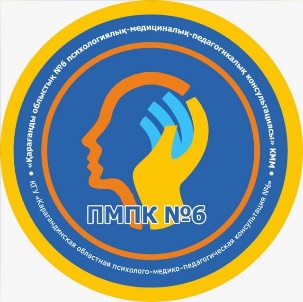 Альтернативная коммуникация:
Это такая форма общения, в которой устная речь заменяется или дополняется другими доступными и понятными способами выражения своих мыслей, желаний, эмоций.
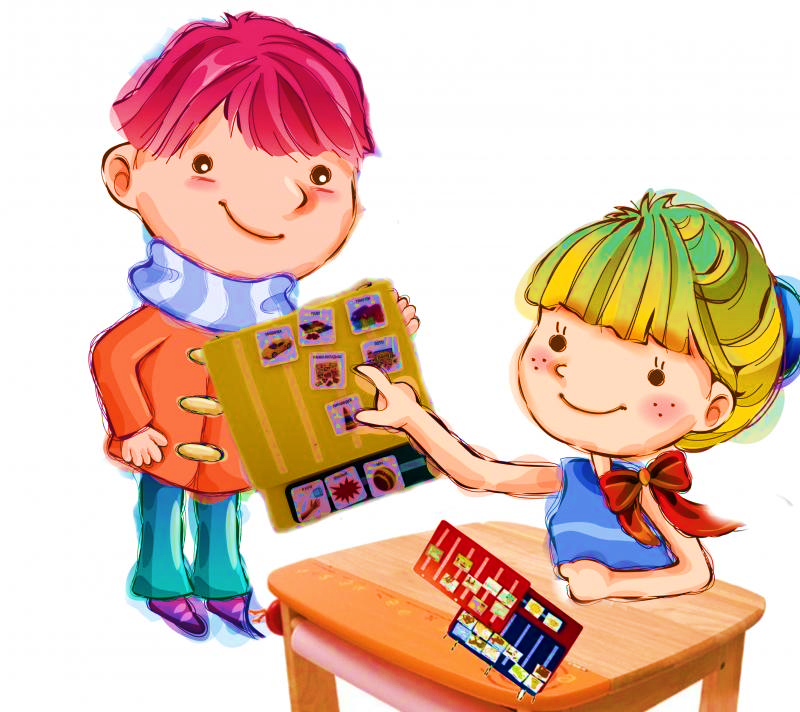 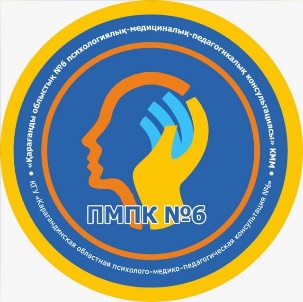 Счастье — это когда тебя понимают!
Если процесс общения затруднен, то на помощь придут дополнительные средства коммуникации, 
которые предоставят в распоряжение неговорящего ребёнка инструмент, позволяющий ему выразить свои желания, потребности, чувства, помогут быть услышанными своими близкими и обществом, а для родителей — ключик к лучшему пониманию потребностей детей.
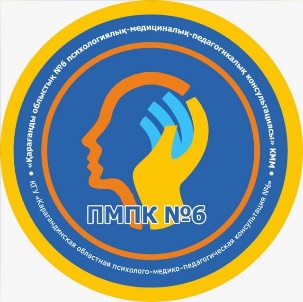 Системы альтернативной (дополнительной) коммуникации:
1. Система жестов 
2. Использование системы символов 
3. Обучение глобальному чтению 
4. Система коммуникации при помощи карточек PECS
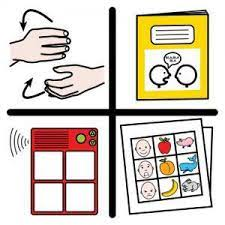 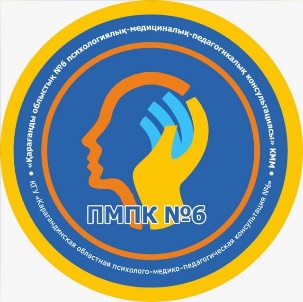 Как выбрать альтернативную    коммуникацию для невербального ребенка?
Это решение лучше принимать совместно группе специалистов и родителям неговорящего малыша. 
Оно должно основываться на его сильных сторонах, учитывать имеющиеся ограничения и среду, в которой растет ребенок.
Каждая система альтернативной коммуникации имеет свои плюсы, минусы и обладает определенными характеристиками, 
которые могут подойти одним детям и совсем 
не подходить другим. 
Для некоторых детей может подойти 
комбинация систем.
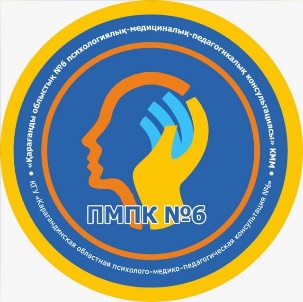 Язык жестов быстро усваивается детьми с хорошими навыками моторной имитации, для его использования не нужны никакие дополнительные средства, он довольно богат, некоторые дети легко переходят от него к устной речи, но далеко не все в обществе понимают язык жестов и это сильно ограничивает количество возможных контактов.
Система коммуникации с помощью обмена изображениями (PECS) подходит тем детям, которые хорошо справляются с визуальной обработкой информации (как, например дети с рас), она понятна всем: и сверстникам, и посторонним людям, отлично адаптируется к учебным потребностям, стимулирует развитие вокальной речи.
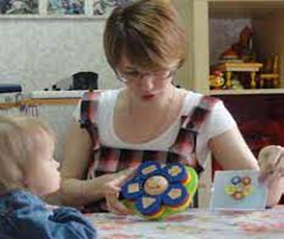 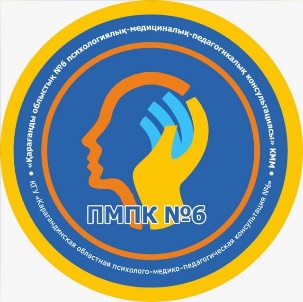 Некоторые родители, опасаются  включать в план вмешательства невербального маленького ребенка альтернативную коммуникацию и объясняют это расхожим заблуждением, что она может отсрочить или помешать развитию вокальной речи, 
однако это не так:
Данные большого количества научных исследований, показали эффективность таких систем не только как средств для решения коммуникативных проблем, но и для стимулирования функциональной речи.
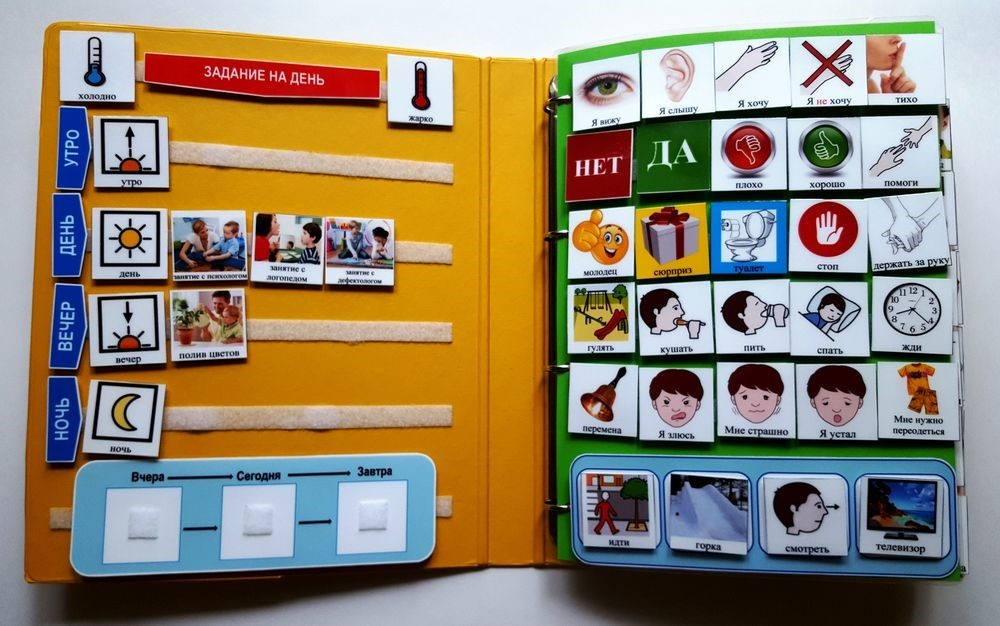